Region 7, Flood Risk Summary
     The information below includes estimates derived from the BLRA as of May 2022.
     The demographic information is based on the Census Bureau’s data of American Community Survey (ACS) 5-year estimates of 2017.
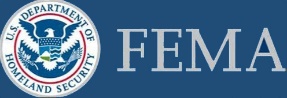 Maximum Number of Federally Declared Flood Disasters since 1989: 15
Statewide County Median: 12
Hazard
Ratio of aSFHA to Region Area: 2.8%
Ratio for Entire State: 2.9%
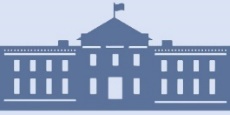 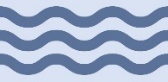 Physical
Human
Exposure
Total Buildings in High-Risk Floodplains: 6,730
Total in State’s Floodplains: 98,357
Estimated Population Residing in High-Risk Floodplains: 14,971
Total in State: 220,201
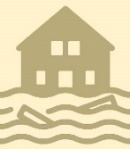 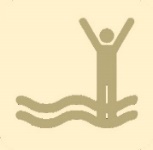 Total Building Value in Floodplains: $559,238K   
Total in State’s Floodplains: $10,329,400K
Newly Mapped in Structures: 395

Newly Mapped out Structures: 1,379
Estimated Population Displaced by Flooding: 
5,808
Total in State: 108,316
Total Estimated Building Loss: $33,034K
Total Statewide Loss: $644,265K
Total At-Risk Residential Structures: 5,760
Total At-Risk in State: 87,351
Estimated Population in Need of Short-Term Shelters: 1,211
Total in State: 22,017
Vulnerability
Critical Buildings in Floodplains (Essential Facilities and Non-Historical Community Assets): 210
Total in State’s Floodplains: 2,575
Mobile Homes in 
Floodplains: 1,409
Total in State’s Floodplains: 23,529
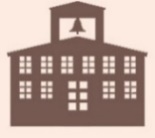 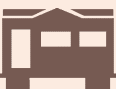 Average Renters Ratio in Floodplains: 31%
State Renters Ratio: 29%
Average Social Vulnerability Index (SVI): 0.57
State Median: 0.48
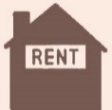 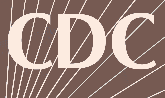 Barbour County, Flood Risk Summary
     The information below includes estimates derived from the BLRA as of May 2022.
     The demographic information is based on the Census Bureau’s data of American Community Survey (ACS) 5-year estimates of 2017.
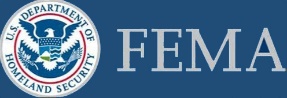 Hazard
Number of Federally Declared Flood Disasters since 1989: 10
Statewide County Median: 12
Ratio of aSFHA to County Area: 3.0%
Statewide County Median: 2.9%
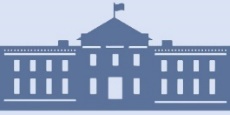 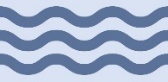 Physical
Human
Exposure
Total Buildings in High-Risk Floodplains: 842
Statewide County Median: 1,080
Estimated Population Residing in High-Risk Floodplains: 1,935
Statewide County Median: 2,425
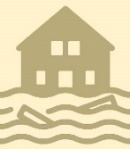 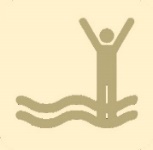 Total Building Value in Floodplains: $77,384K
Statewide County Median: $111,255K
Newly Mapped in Structures: 171

Newly Mapped out Structures: 214
Estimated Population Displaced by Flooding: 
898
Statewide County Median: 1,135
Total Estimated Building Loss: $5,636K
Statewide County Median: $7,642K
Total At-Risk Residential Structures: 689
Statewide County Median: 987
Estimated Population in Need of Short-Term Shelters: 197
Statewide County Median: 223
Vulnerability
Mobile Homes in Floodplains: 125
Statewide County Median: 230
Critical Buildings in Floodplains (Essential Facilities and Non-Historical Community Assets): 35
Statewide County Median: 34
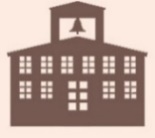 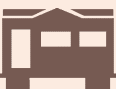 Renters Ratio in Floodplains: 34%
Statewide County Median: 29%
Social Vulnerability Index (SVI), 0 to 1: 0.66
Statewide County Median: 0.48
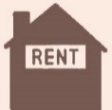 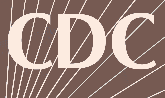 Braxton County, Flood Risk Summary
     The information below includes estimates derived from the BLRA as of May 2022.
     The demographic information is based on the Census Bureau’s data of American Community Survey (ACS) 5-year estimates of 2017.
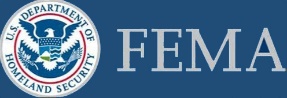 Hazard
Number of Federally Declared Flood Disasters since 1989: 15
Statewide County Median: 12
Ratio of aSFHA to County Area: 2.4%
Statewide County Median: 2.9%
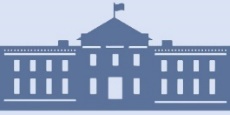 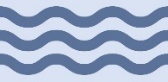 Physical
Human
Exposure
Total Buildings in High-Risk Floodplains: 830
Statewide County Median: 1,080
Estimated Population Residing in High-Risk Floodplains: 1,774
Statewide County Median: 2,425
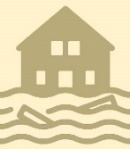 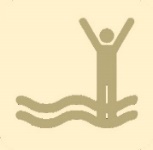 Total Building Value in Floodplains: $44,982K
Statewide County Median: $111,255K
Newly Mapped in Structures: 13

Newly Mapped out Structures: 225
Estimated Population Displaced by Flooding: 
462
Statewide County Median: 1,135
Total Estimated Building Loss: $2,518K
Statewide County Median: $7,642K
Total At-Risk Residential Structures: 719
Statewide County Median: 987
Estimated Population in Need of Short-Term Shelters: 94
Statewide County Median: 223
Vulnerability
Mobile Homes in Floodplains: 256
Statewide County Median: 230
Critical Buildings in Floodplains (Essential Facilities and Non-Historical Community Assets): 30
Statewide County Median: 34
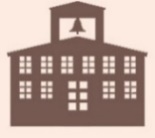 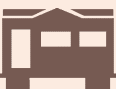 Renters Ratio in Floodplains: 25%
Statewide County Median: 29%
Social Vulnerability Index (SVI), 0 to 1: 0.61
Statewide County Median: 0.48
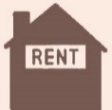 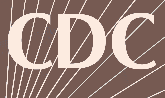 Gilmer County, Flood Risk Summary
     The information below includes estimates derived from the BLRA as of May 2022.
     The demographic information is based on the Census Bureau’s data of American Community Survey (ACS) 5-year estimates of 2017.
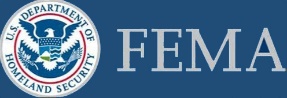 Hazard
Number of Federally Declared Flood Disasters since 1989: 15
Statewide County Median: 12
Ratio of aSFHA to County Area: 3.3%
Statewide County Median: 2.9%
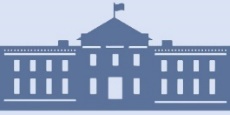 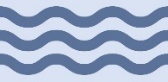 Physical
Human
Exposure
Total Buildings in High-Risk Floodplains: 504
Statewide County Median: 1,080
Estimated Population Residing in High-Risk Floodplains: 1,005
Statewide County Median: 2,425
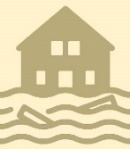 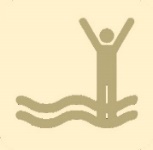 Total Building Value in Floodplains: $44,095K
Statewide County Median: $111,255K
Newly Mapped in Structures: 0

Newly Mapped out Structures: 15
Estimated Population Displaced by Flooding: 
543
Statewide County Median: 1,135
Total Estimated Building Loss: $2,932K
Statewide County Median: $7,642K
Total At-Risk Residential Structures: 420
Statewide County Median: 987
Estimated Population in Need of Short-Term Shelters: 116
Statewide County Median: 223
Vulnerability
Mobile Homes in Floodplains: 116
Statewide County Median: 230
Critical Buildings in Floodplains (Essential Facilities and Non-Historical Community Assets): 29
Statewide County Median: 34
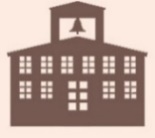 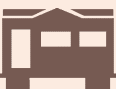 Renters Ratio in Floodplains: 28%
Statewide County Median: 29%
Social Vulnerability Index (SVI), 0 to 1: 0.75
Statewide County Median: 0.48
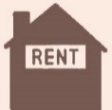 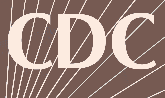 Lewis County, Flood Risk Summary
     The information below includes estimates derived from the BLRA as of May 2022.
     The demographic information is based on the Census Bureau’s data of American Community Survey (ACS) 5-year estimates of 2017.
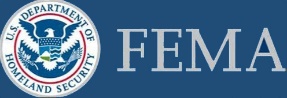 Hazard
Number of Federally Declared Flood Disasters since 1989: 15
Statewide County Median: 12
Ratio of aSFHA to County Area: 2.8%
Statewide County Median: 2.9%
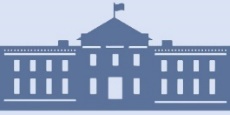 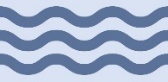 Physical
Human
Exposure
Total Buildings in High-Risk Floodplains: 1,055
Statewide County Median: 1,080
Estimated Population Residing in High-Risk Floodplains: 2,410
Statewide County Median: 2,425
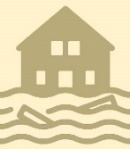 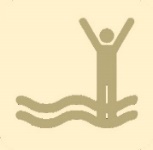 Total Building Value in Floodplains: $94,583K
Statewide County Median: $111,255K
Newly Mapped in Structures: 7

Newly Mapped out Structures: 260
Estimated Population Displaced by Flooding: 
773
Statewide County Median: 1,135
Total Estimated Building Loss: $3,730K
Statewide County Median: $7,642K
Total At-Risk Residential Structures: 867
Statewide County Median: 987
Estimated Population in Need of Short-Term Shelters: 155
Statewide County Median: 223
Vulnerability
Mobile Homes in Floodplains: 176
Statewide County Median: 230
Critical Buildings in Floodplains (Essential Facilities and Non-Historical Community Assets): 39
Statewide County Median: 34
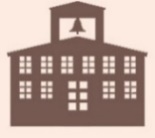 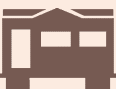 Renters Ratio in Floodplains: 34%
Statewide County Median: 29%
Social Vulnerability Index (SVI), 0 to 1: 0.60
Statewide County Median: 0.48
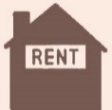 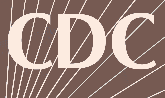 Randolph County, Flood Risk Summary
     The information below includes estimates derived from the BLRA as of May 2022.
     The demographic information is based on the Census Bureau’s data of American Community Survey (ACS) 5-year estimates of 2017.
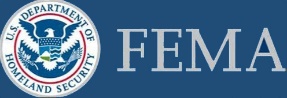 Hazard
Number of Federally Declared Flood Disasters since 1989: 11
Statewide County Median: 12
Ratio of aSFHA to County Area: 3.1%
Statewide County Median: 2.9%
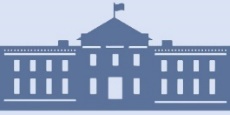 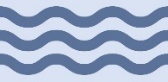 Physical
Human
Exposure
Total Buildings in High-Risk Floodplains: 1,637
Statewide County Median: 1,080
Estimated Population Residing in High-Risk Floodplains: 3,678
Statewide County Median: 2,425
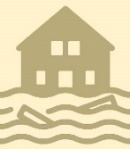 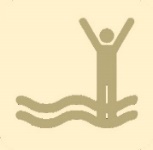 Total Building Value in Floodplains: $120,307K
Statewide County Median: $111,255K
Newly Mapped in Structures: 109

Newly Mapped out Structures: 169
Estimated Population Displaced by Flooding: 
1,456
Statewide County Median: 1,135
Total Estimated Building Loss: $7,624K
Statewide County Median: $7,642K
Total At-Risk Residential Structures: 1,489
Statewide County Median: 987
Estimated Population in Need of Short-Term Shelters: 303
Statewide County Median: 223
Vulnerability
Mobile Homes in Floodplains: 404
Statewide County Median: 230
Critical Buildings in Floodplains (Essential Facilities and Non-Historical Community Assets): 36
Statewide County Median: 34
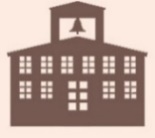 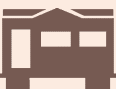 Renters Ratio in Floodplains: 34%
Statewide County Median: 29%
Social Vulnerability Index (SVI), 0 to 1: 0.55
Statewide County Median: 0.48
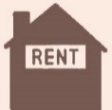 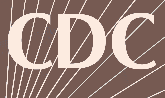 Tucker County, Flood Risk Summary
     The information below includes estimates derived from the BLRA as of May 2022.
     The demographic information is based on the Census Bureau’s data of American Community Survey (ACS) 5-year estimates of 2017.
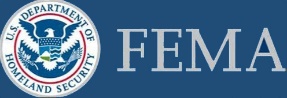 Hazard
Number of Federally Declared Flood Disasters since 1989: 13
Statewide County Median: 12
Ratio of aSFHA to County Area: 2.2%
Statewide County Median: 2.9%
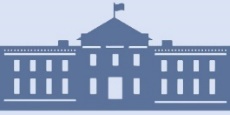 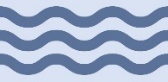 Physical
Human
Exposure
Total Buildings in High-Risk Floodplains: 631
Statewide County Median: 1,080
Estimated Population Residing in High-Risk Floodplains: 1,272
Statewide County Median: 2,425
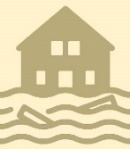 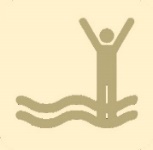 Total Building Value in Floodplains: $48,267K
Statewide County Median: $111,255K
Newly Mapped in Structures: 88

Newly Mapped out Structures: 75
Estimated Population Displaced by Flooding: 
881
Statewide County Median: 1,135
Total Estimated Building Loss: $5,629K
Statewide County Median: $7,642K
Total At-Risk Residential Structures: 534
Statewide County Median: 987
Estimated Population in Need of Short-Term Shelters: 182
Statewide County Median: 223
Vulnerability
Mobile Homes in Floodplains: 101
Statewide County Median: 230
Critical Buildings in Floodplains (Essential Facilities and Non-Historical Community Assets): 19
Statewide County Median: 34
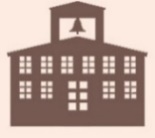 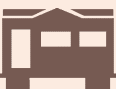 Renters Ratio in Floodplains: 31%
Statewide County Median: 29%
Social Vulnerability Index (SVI), 0 to 1: 0.32
Statewide County Median: 0.48
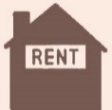 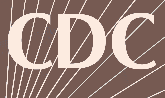 Upshur County, Flood Risk Summary
     The information below includes estimates derived from the BLRA as of May 2022.
     The demographic information is based on the Census Bureau’s data of American Community Survey (ACS) 5-year estimates of 2017.
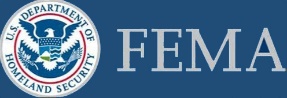 Hazard
Number of Federally Declared Flood Disasters since 1989: 12
Statewide County Median: 12
Ratio of aSFHA to County Area: 2.9%
Statewide County Median: 2.9%
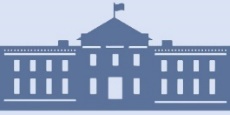 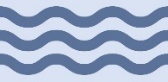 Physical
Human
Exposure
Total Buildings in High-Risk Floodplains: 1,231
Statewide County Median: 1,080
Estimated Population Residing in High-Risk Floodplains: 2,898
Statewide County Median: 2,425
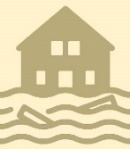 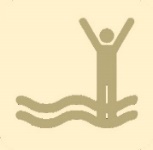 Total Building Value in Floodplains: $129,620K
Statewide County Median: $111,255K
Newly Mapped in Structures: 7

Newly Mapped out Structures: 421
Estimated Population Displaced by Flooding: 
795
Statewide County Median: 1,135
Total Estimated Building Loss: $4,966K
Statewide County Median: $7,642K
Total At-Risk Residential Structures: 1,042
Statewide County Median: 987
Estimated Population in Need of Short-Term Shelters: 164
Statewide County Median: 223
Vulnerability
Mobile Homes in Floodplains: 231
Statewide County Median: 230
Critical Buildings in Floodplains (Essential Facilities and Non-Historical Community Assets): 22
Statewide County Median: 34
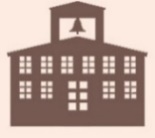 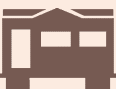 Renters Ratio in Floodplains: 33%
Statewide County Median: 29%
Social Vulnerability Index (SVI), 0 to 1: 0.46
Statewide County Median: 0.48
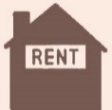 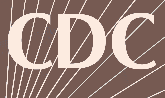